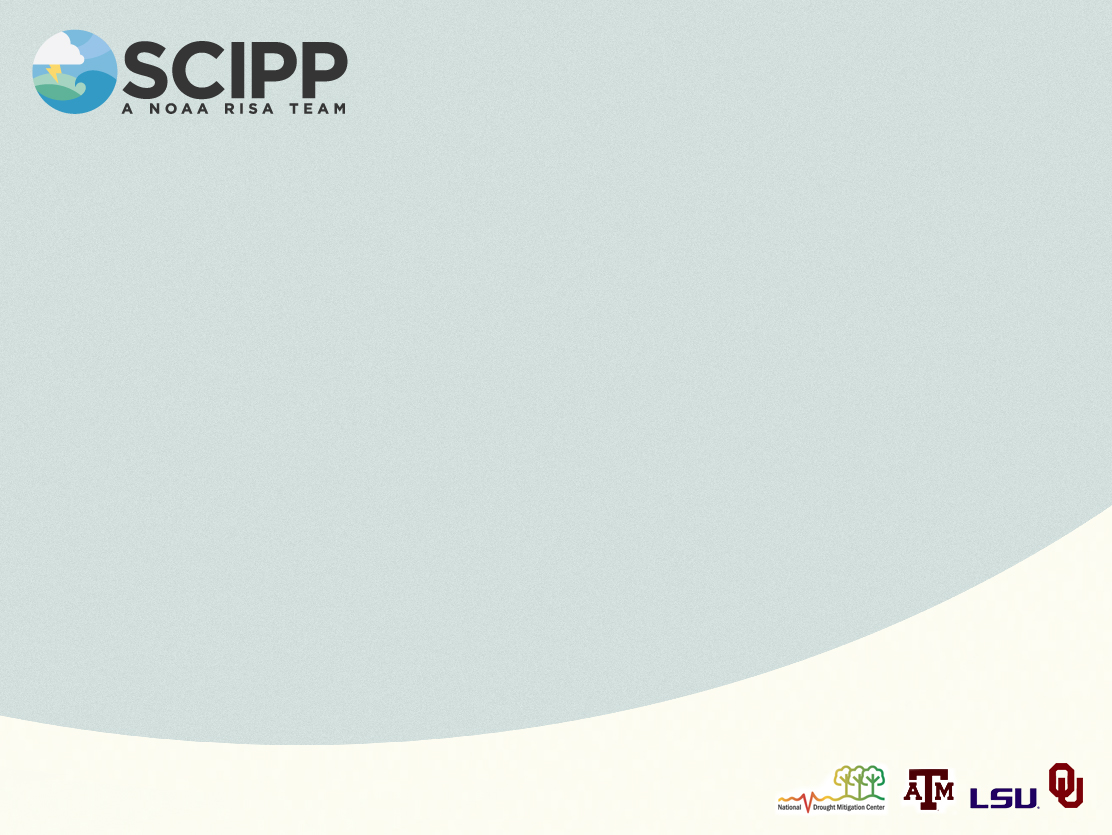 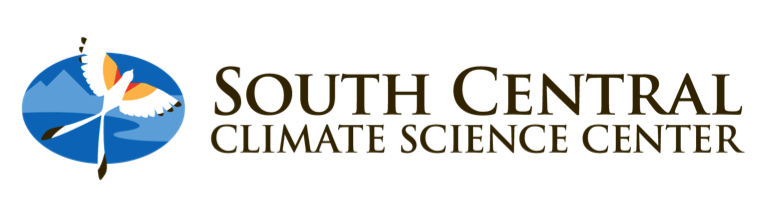 Introduction to Climate
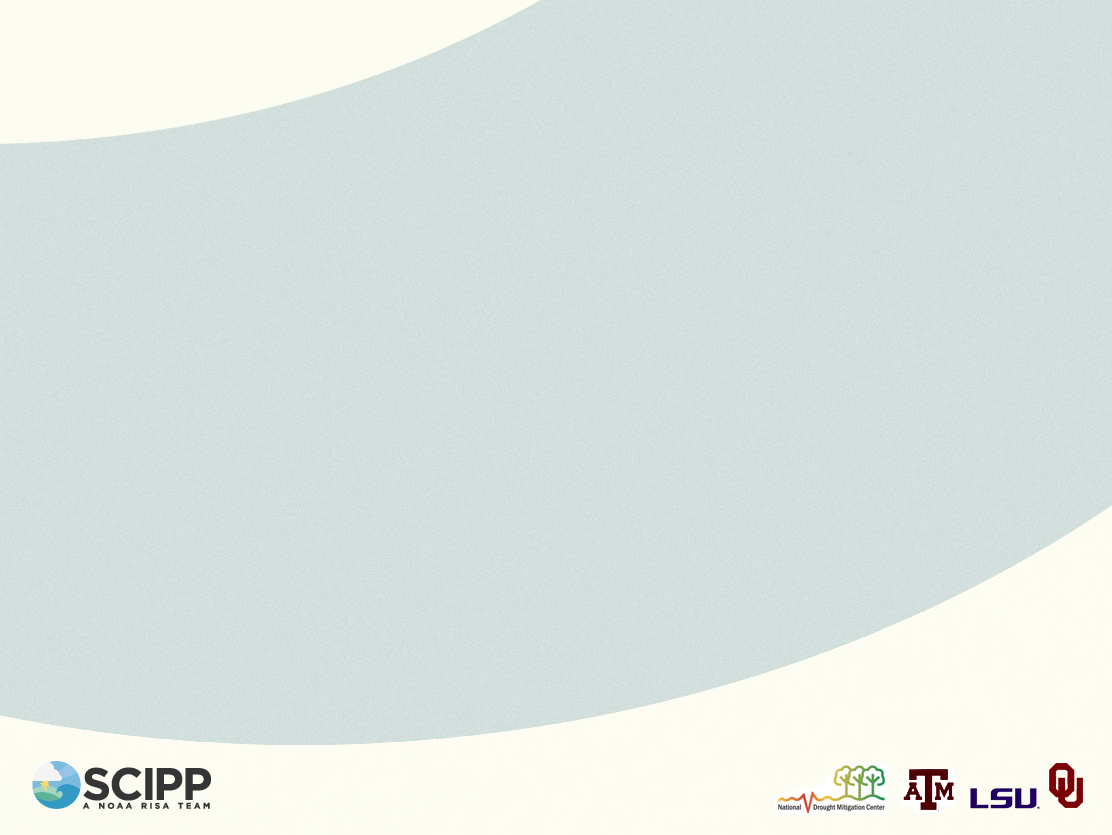 Note: This slide set is one of several that were presented at climate training workshops in 2014. Please visit the SCIPP Documents page in the Resources tab on the SCIPP’s website, www.southernclimate.org, for slide sets on additional topics.

Workshop funding was provided by the NOAA Regional Integrated Sciences and Assessments program.
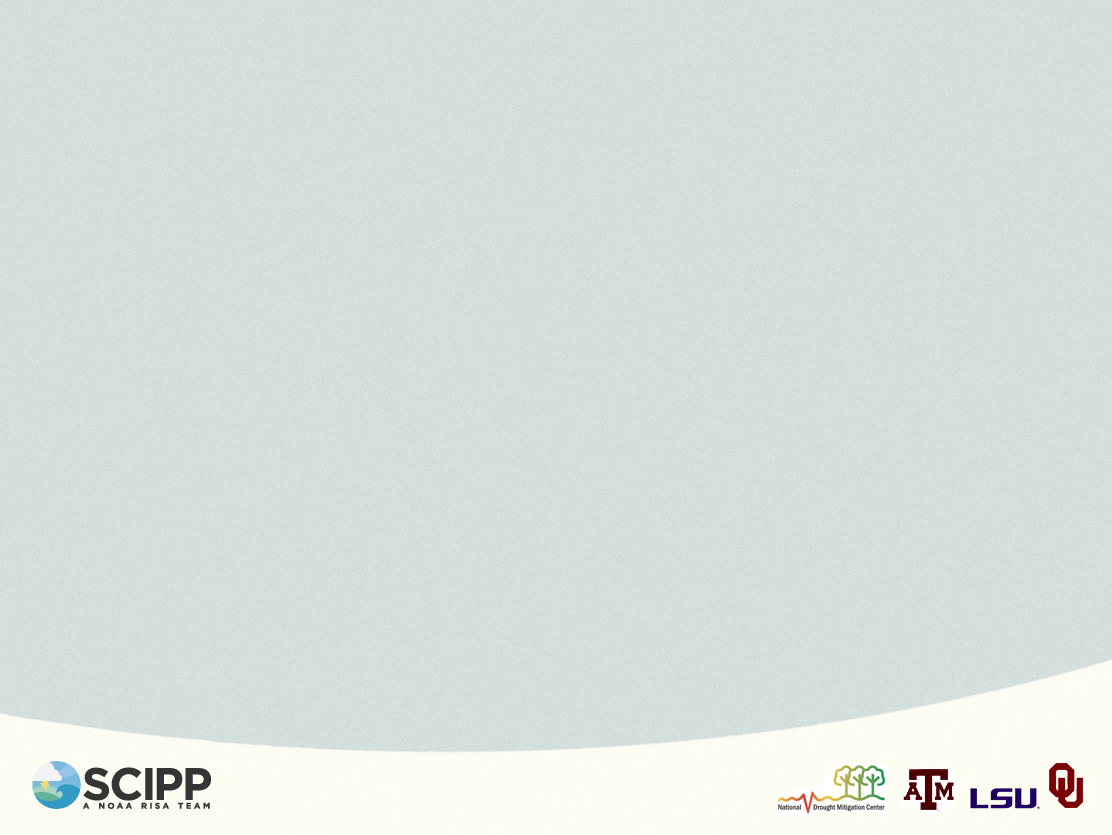 First, Some Definitions 

Meteorology- the study of the atmosphere and its phenomena, which includes the underlying science of weather and weather forecasting

Weather-  the state of the atmosphere at a particular time and place, mainly with respect to life and human activities 

Can you name some atmospheric phenomena we observe as weather?
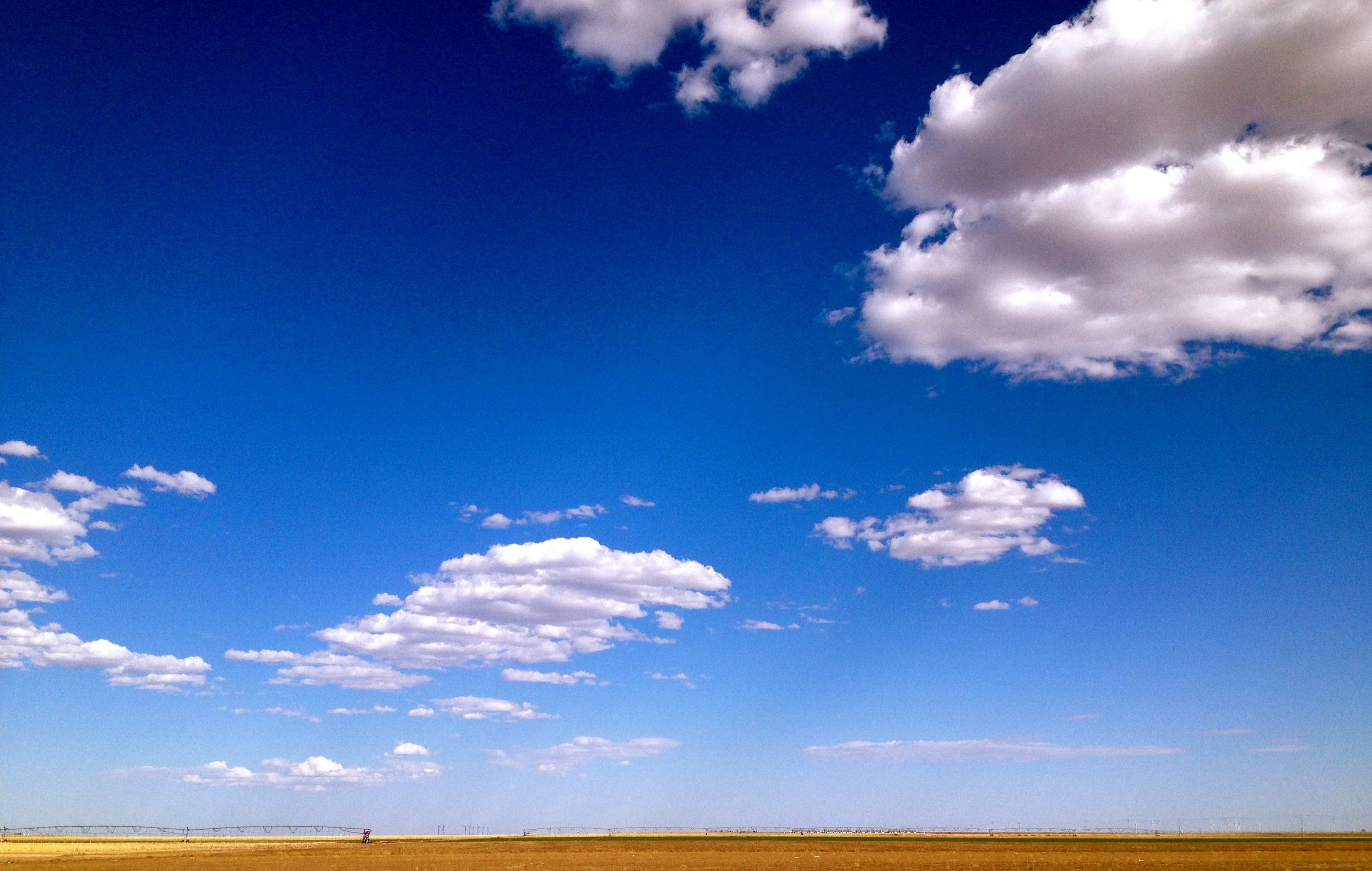 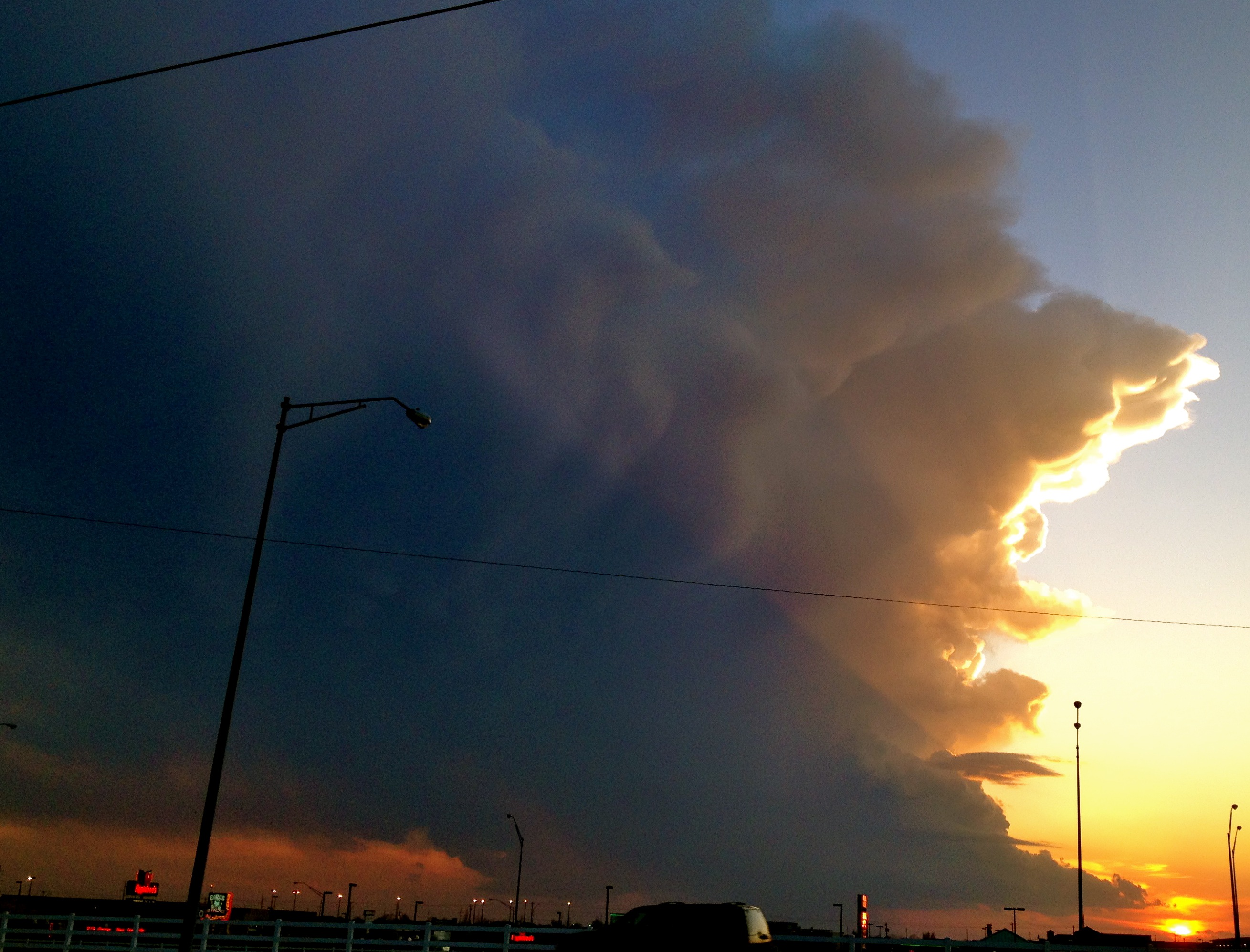 [Speaker Notes: Some atmospheric phenomena include tornadoes, hurricanes, rainbows, rain, snow, clouds, lightning, etc.]
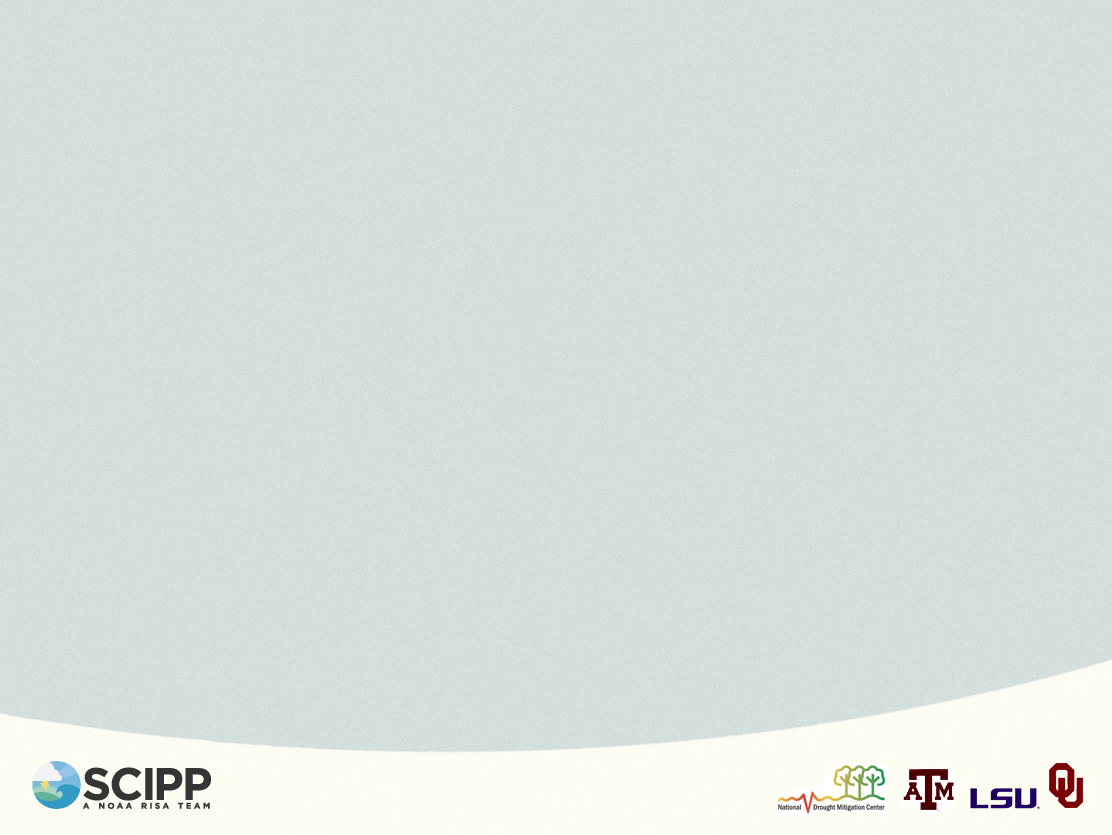 Climate

The statistical collection of weather conditions at a place over a period of years, or the slowly varying aspects of the atmosphere-land surface system.

The accumulation of daily and seasonal weather events over a long period of time (weeks, months, years and longer)

Includes weather and weather extremes (heat waves, cold spells, tornado count).

Represented by long term averages of weather variables and departures of weather variables from normals.
[Speaker Notes: Climate has a more complex definition.

A “normal” is the 30 year average of a weather condition (e.g. the average January temperature for the state of Oklahoma between 1981-2010).]
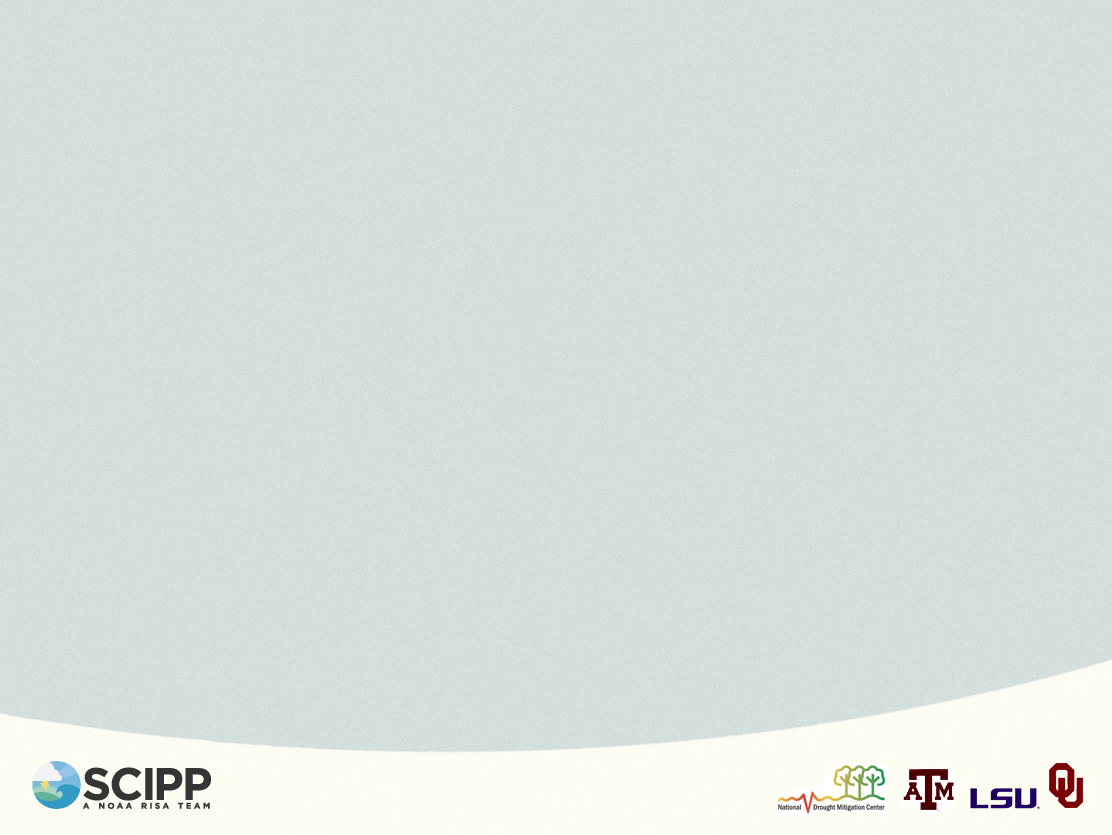 Koppen Climate Classification
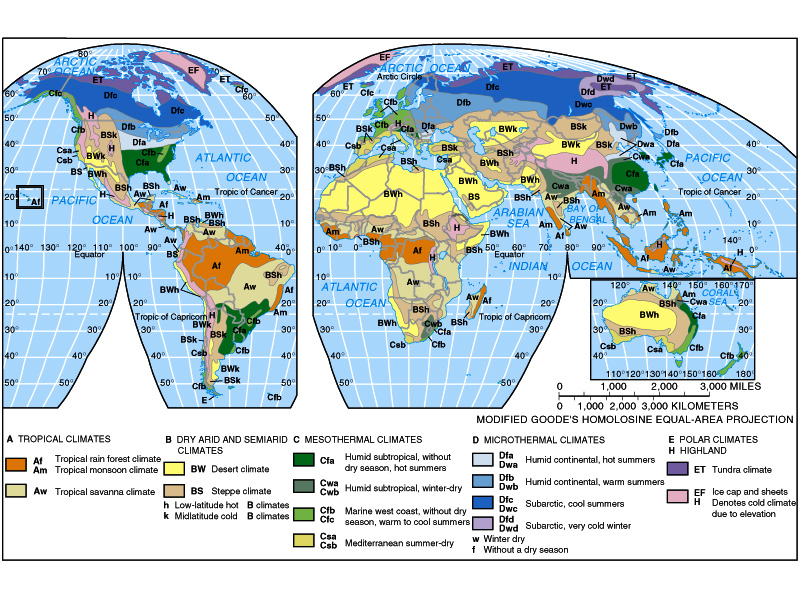 [Speaker Notes: The range of weather observed in a given location over time represents its climate. 

The Koppen Climate Classification is a widely used climate classification system that combines average annual and monthly temperatures and precipitation to represent climate zones with different characteristics. The system is based on the concept that native vegetation is the best expression of climate, so the climate zones boundaries also represent changes in vegetation distribution.]
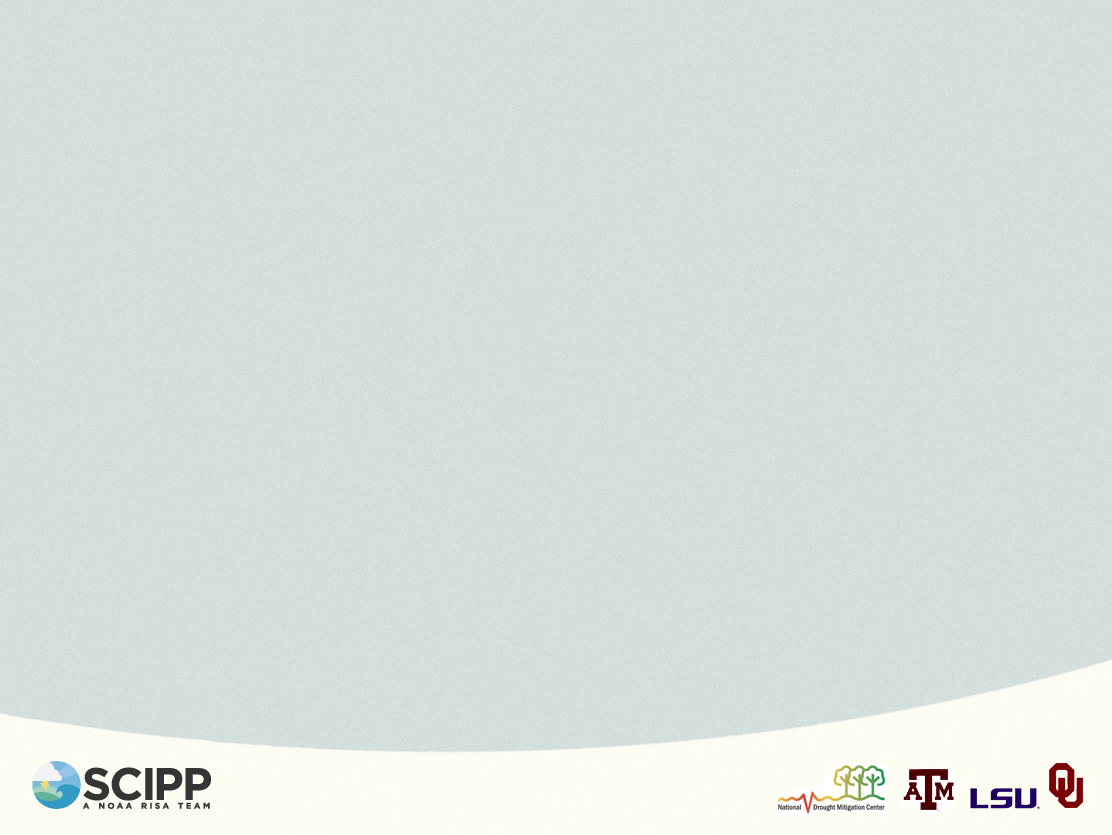 Weather vs. Climate
What weather determines:

Type of clothing we wear today

Windows open or closed today? This week?

If a crop will reach maturity: hail can destroy a crop in a day!

Warm and rainy for a day: raincoat
What climate determines:

Type of clothing we buy and keep

Housing: straw hut vs. brick house

Crop selection (timing and species): Mangoes are not a good crop in Oklahoma

Warm and rainy for MANY years: rainforest
[Speaker Notes: Weather is the day-to-day state of the atmosphere and climate is the totality or average of weather over long periods of time.

Another way of putting it: “Weather is your mood, climate is your personality”.

View the weather and climate, man and dog analogy on YouTube here: https://www.youtube.com/watch?v=e0vj-0imOLw.]
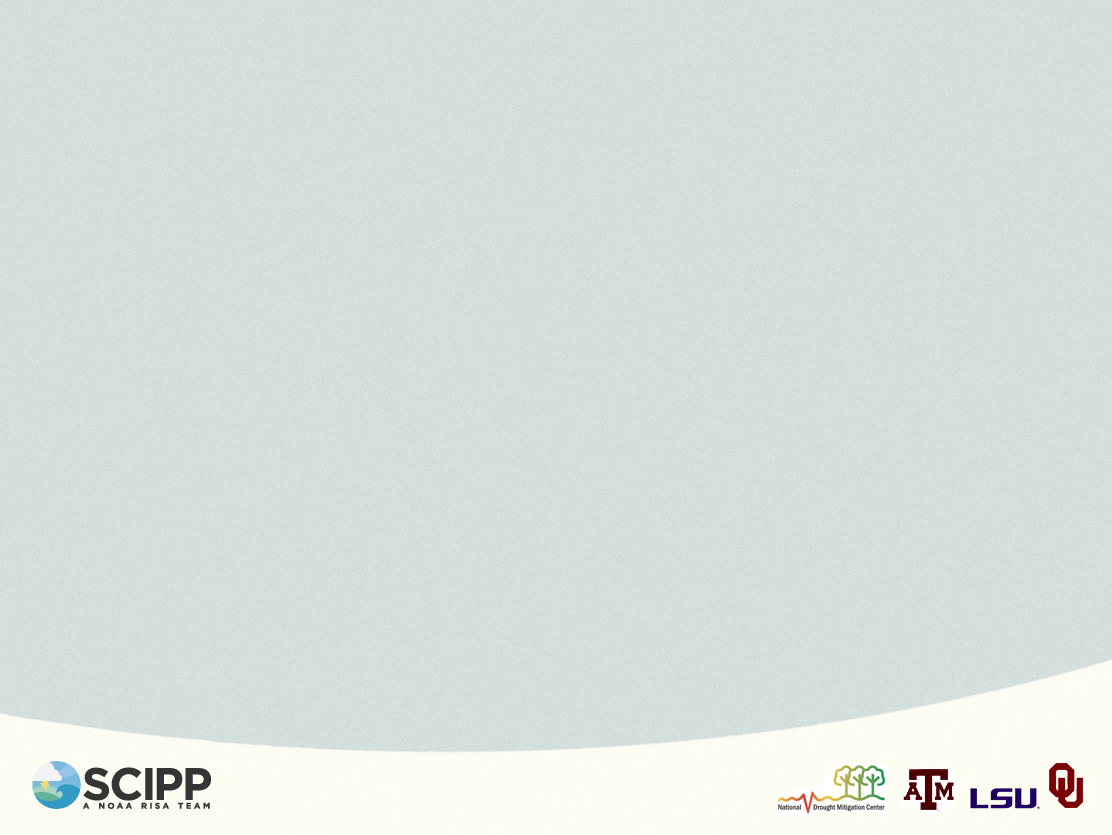 Weather vs. Climate
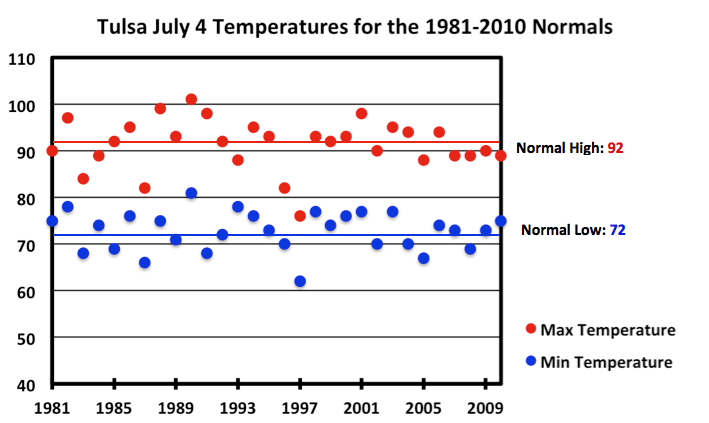 [Speaker Notes: This graph shows how 30-year normals are representative as climate. The normal high and normal low for this example of July 4th in Tulsa is just the average of the observations over a 30 year period.]
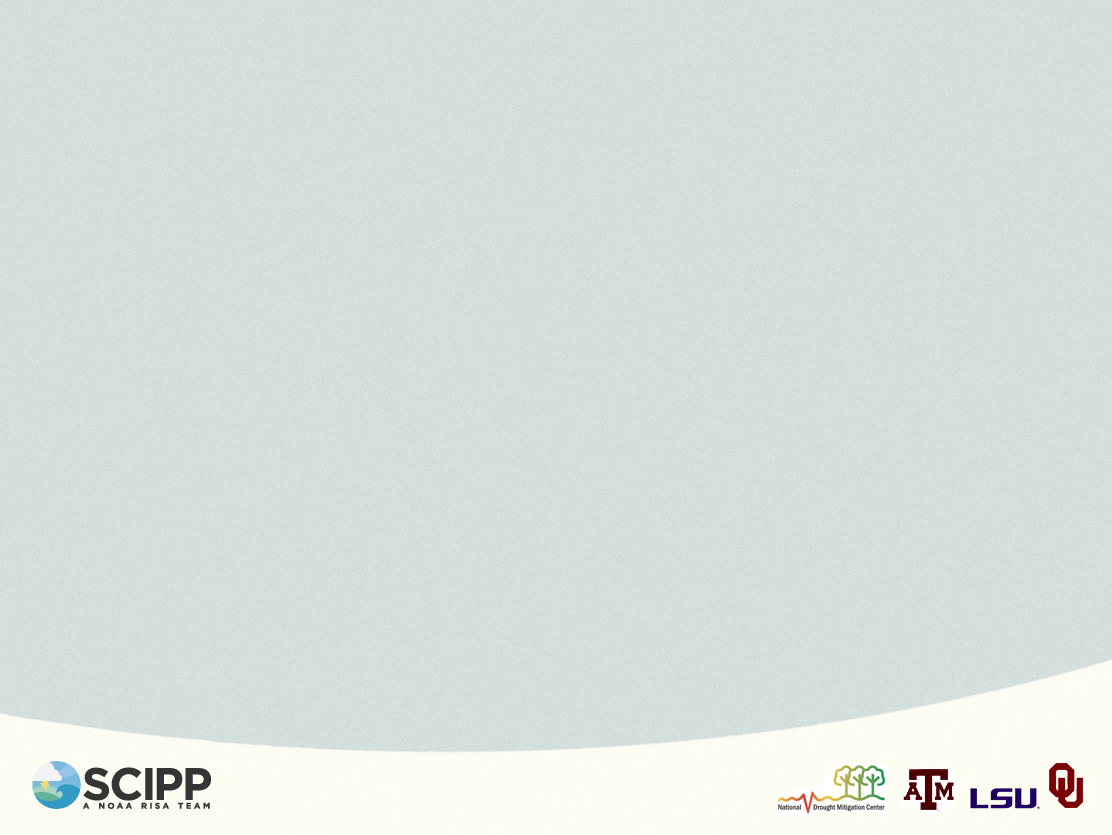 Composition of the Atmosphere

Four gases comprise about 99.998% of the atmosphere
	Nitrogen 78.084%
	Oxygen 20.947%
	Argon 0.934%
	Carbon dioxide 0.033%

Some of the other gasses include neon, helium, krypton, sulfur dioxide, methane, hydrogen, nitrous oxide, xenon, ozone, nitrogen dioxide, iodine, carbon monoxide, and ammonia.

Water vapor is present is variable amounts from near 0% to up to about 4% of total volume.
[Speaker Notes: Now that we understand some definitions, let’s talk about the atmosphere.]
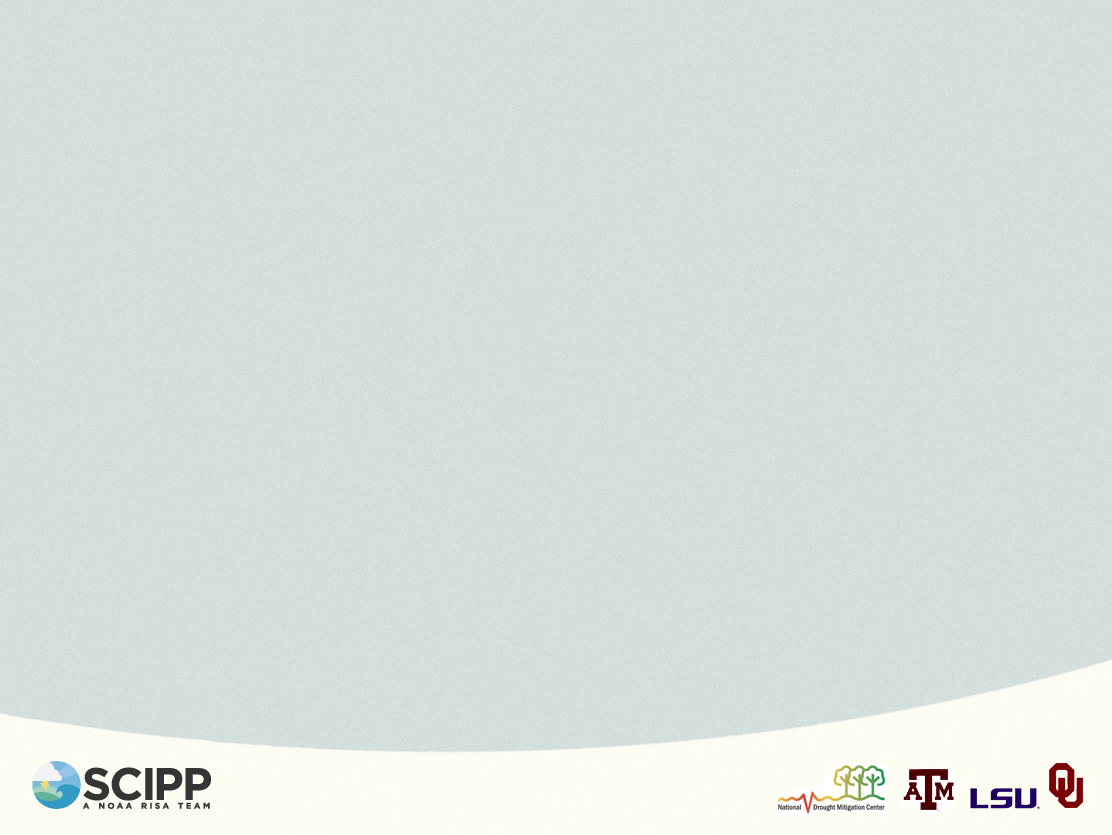 Earth-Atmosphere Energy Balance

Incoming energy from the sun 
(short wave solar radiation) 
heats Earth. 

Some energy is reflected by 
clouds or the atmosphere back 
into space.

Some of the energy is absorbed 
by Earth and re-emitted as 
longer-wave radiation.

Atmospheric gasses trap some of the longer-wave radiation, keeping Earth at an average temperature of 58°F. 

Without the atmosphere, Earth’s temperature would be about 0°F.
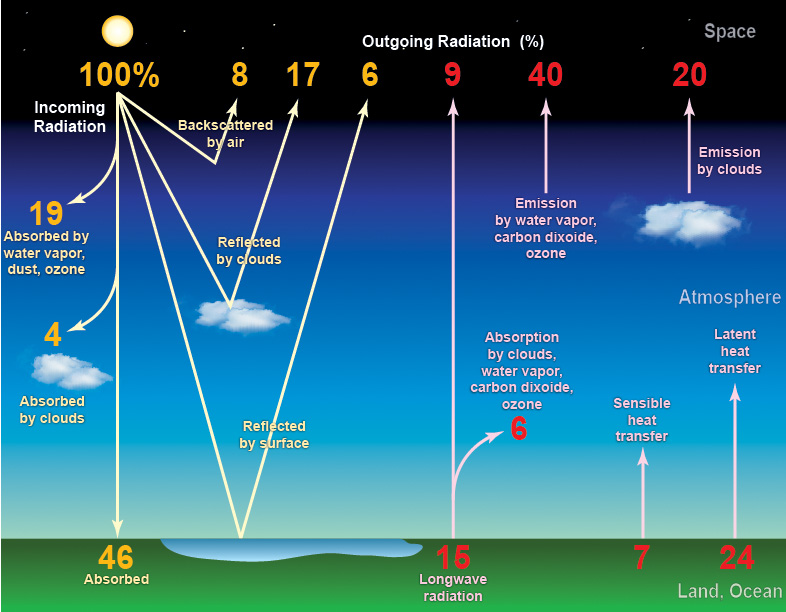 Source: NOAA National Weather Service JetStream
[Speaker Notes: The image describes the Earth-atmosphere energy balance. 100% of the incoming energy from the sun is balanced by 100% total energy outgoing from the earth.]
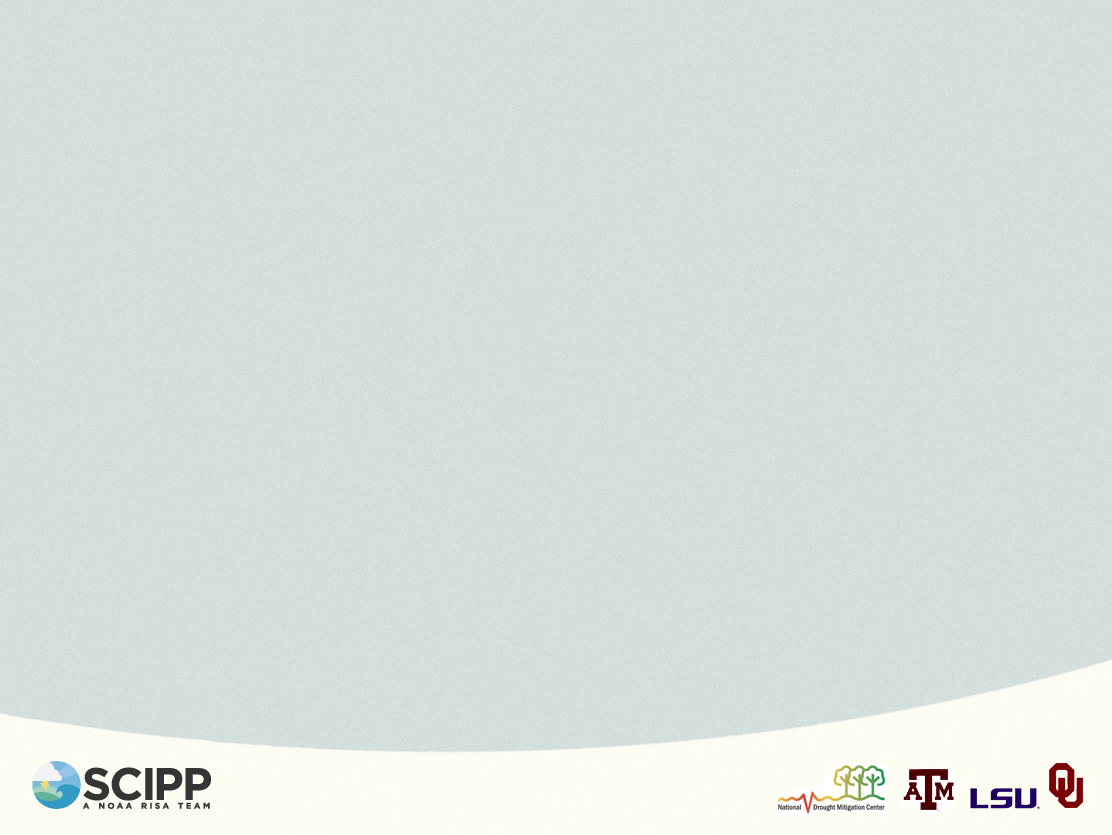 Earth-Atmosphere Energy Balance

Water vapor is very good at 
absorbing and re-radiating the 
longer-wavelength energy from 
Earth.

During the day, Earth stores more 
energy than it releases.

At night, without incoming solar 
radiation, the energy is released.

Without clouds, most of the energy escapes back into space.

With clouds, more energy is captured and re-radiated back toward the ground, keeping surface temperatures higher.
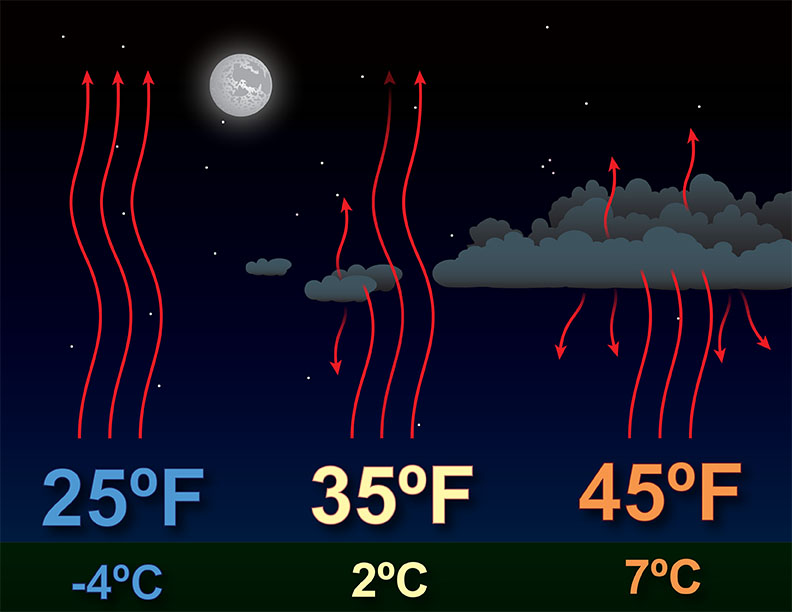 Source: NOAA National Weather Service JetStream
[Speaker Notes: Clouds are an example of how the atmosphere can act like a blanket. The images shows that under most conditions a clear calm night will be much cooler than a cloudy calm one.]
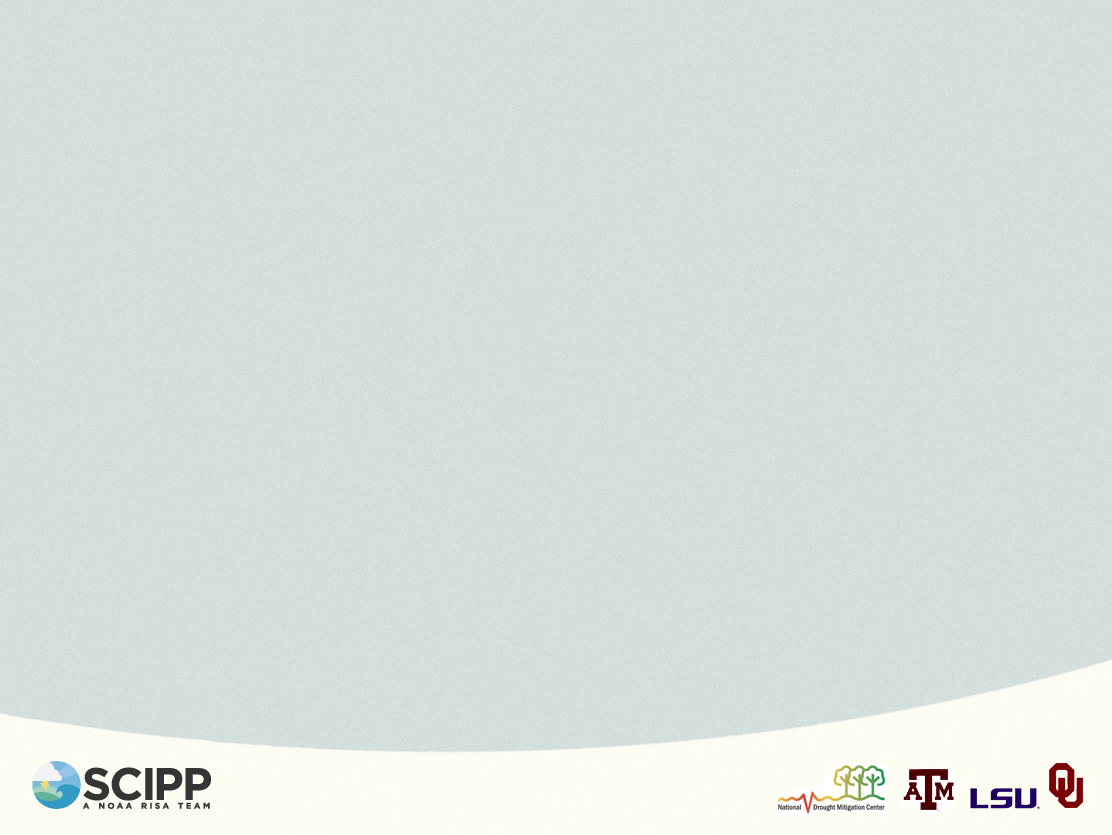 What are the main weather variables we observe and measure?

Pressure

Temperature

Atmospheric moisture (relative humidity and dewpoint) 

Wind

Solar radiation

Precipitation
[Speaker Notes: Ask the audience to name some of the weather variables then click to make them appear.]
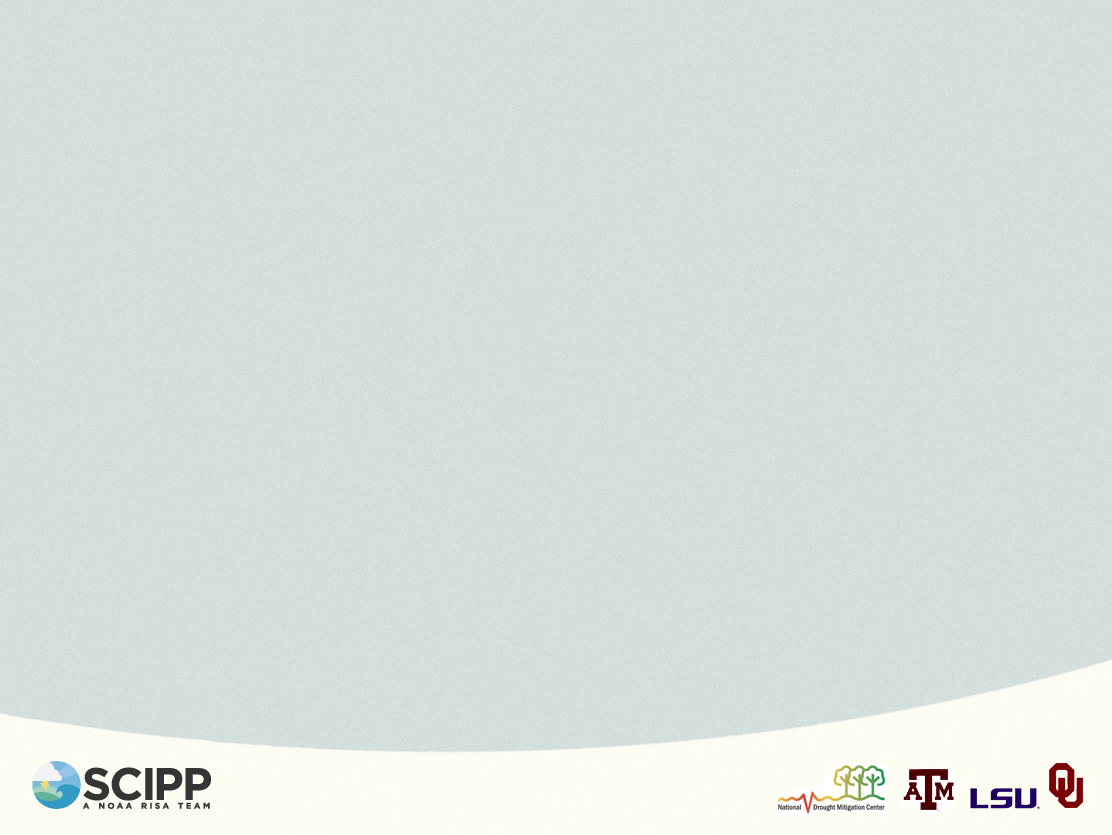 Pressure

The motion of molecules create a force of pressure 
as they strike a surface. 

Gravity is what keeps the molecules of gas in our 
atmosphere near Earth; the more molecules, 
the more pressure.

At sea level the pressure is about 14.7 pounds per 
square inch, which is 29.92 inches of mercury or 
1013 mb.

Fair weather is generally associated with high pressure, and rainy or stormy weather is associated with low pressure. 

Pressure is measured with a barometer, which operates like a scale responding to the weight of the air above it.
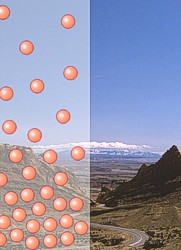 Source: NOAA National Weather Service Jetstream
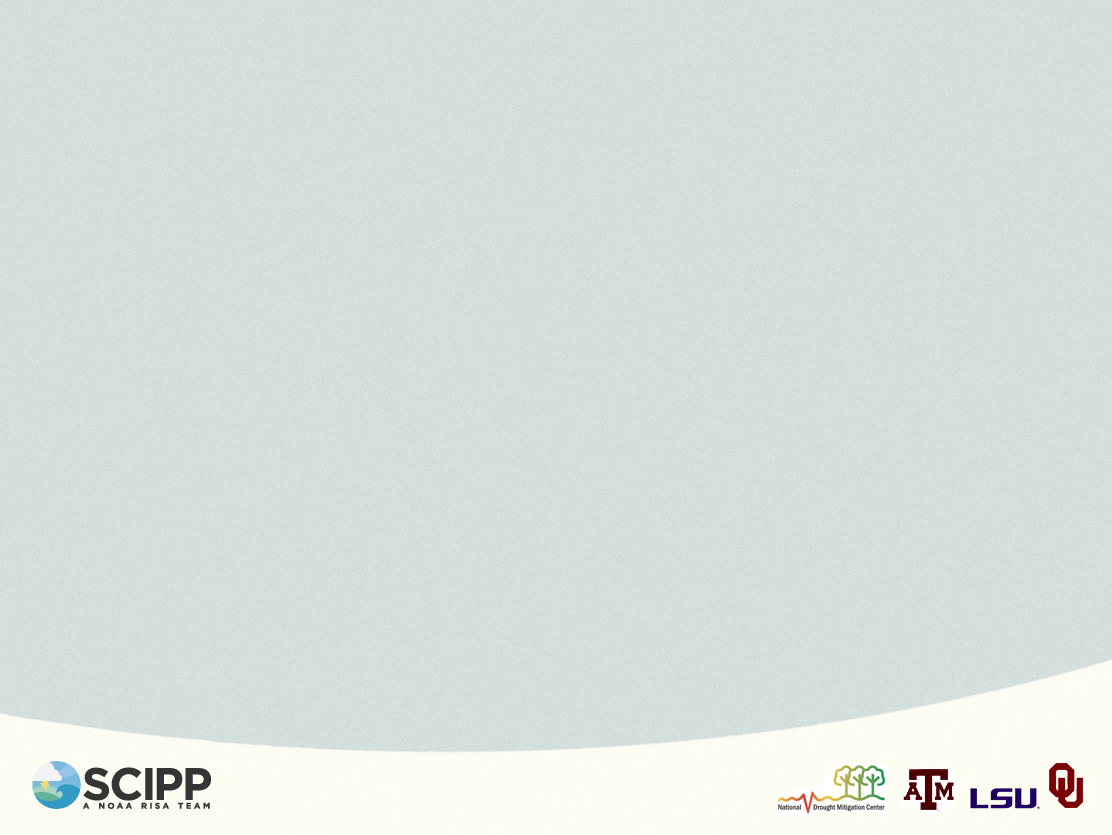 Temperature

A measure of the energy of air molecules, which is 
the heat content of air we observe as warm or cold.

Fahrenheit temperature scale:
	Freezing point 32°F, Boiling point 212°F

Celsius temperature scale:
	Freezing point 0°C, Boiling point 100°C

Temperature is measured with a thermometer on 
weather stations at the standard height of 1.5m.

Energy from the sun warms Earth, with darker colors absorbing more energy than light colors.
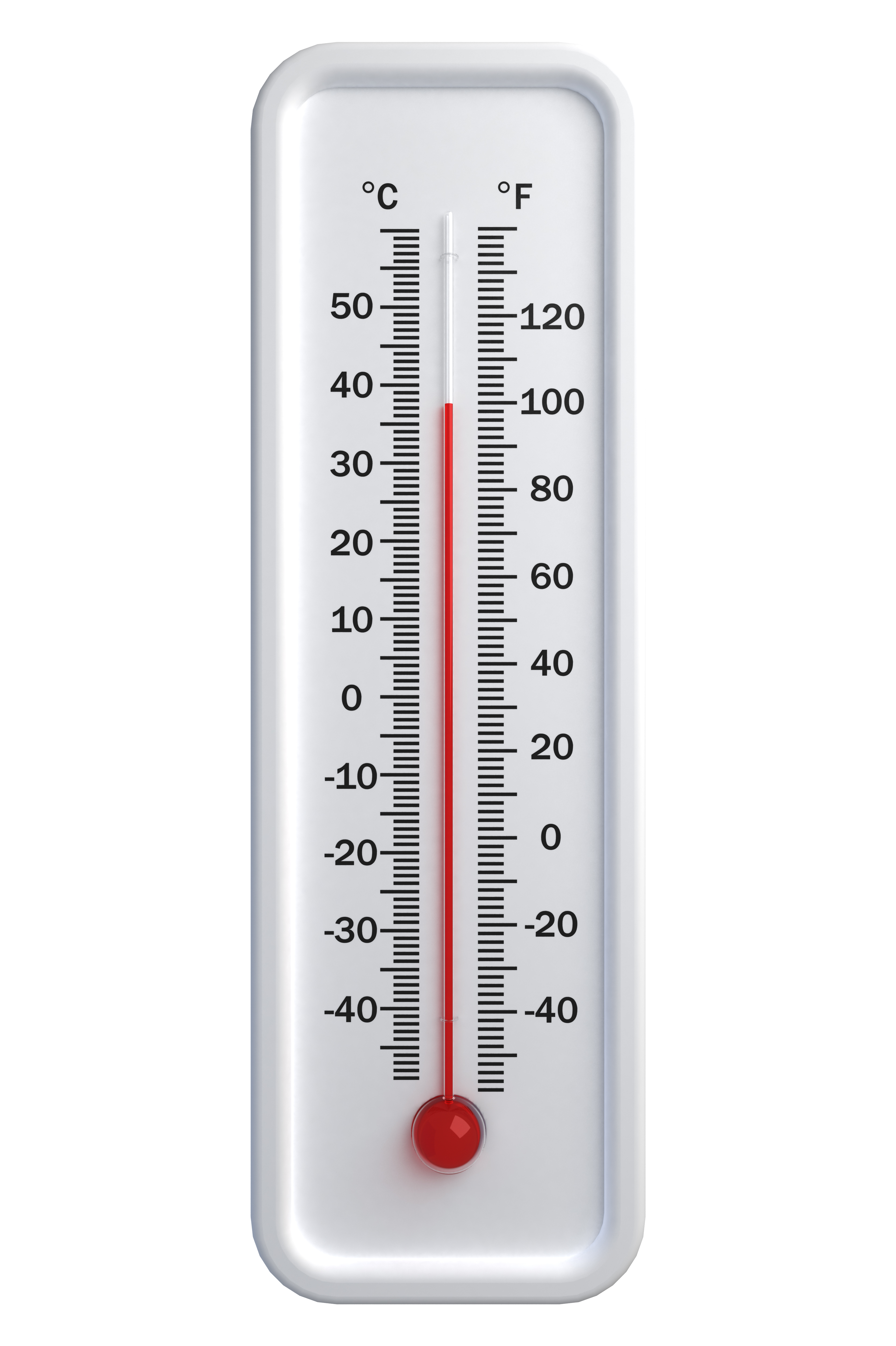 [Speaker Notes: Keep this point about darker surfaces in mind later when we talk about ice loss impacts on the Earth’s climate system.]
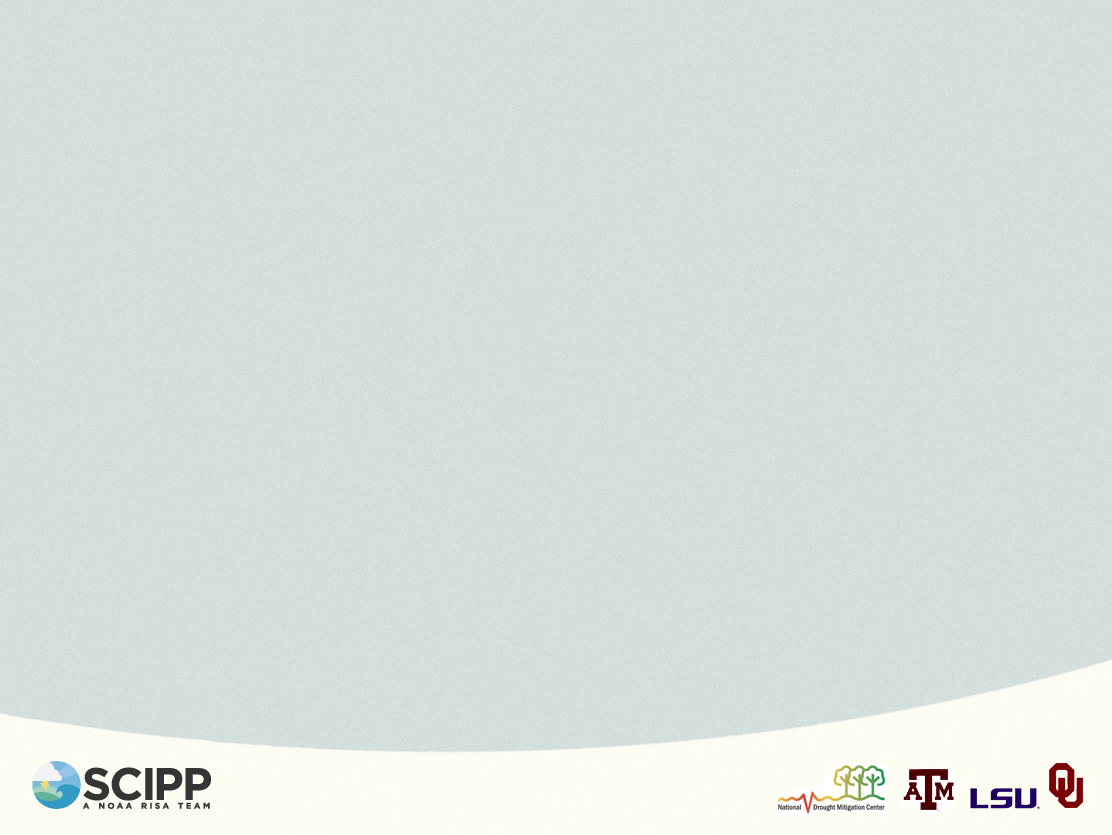 Moisture

Atmospheric moisture is commonly 
measured by dewpoint and relative 
humidity.

Dewpoint is the temperature at which air 
becomes saturated and water vapor 
condenses to liquid (dew) on a surface.

Relative humidity is the ratio of water vapor in the air to the amount in saturated air, usually expressed as a percent. 

Atmospheric moisture is measured with a relative humidity sensor or hygrometer on weather stations at the standard height of 1.5 meters.
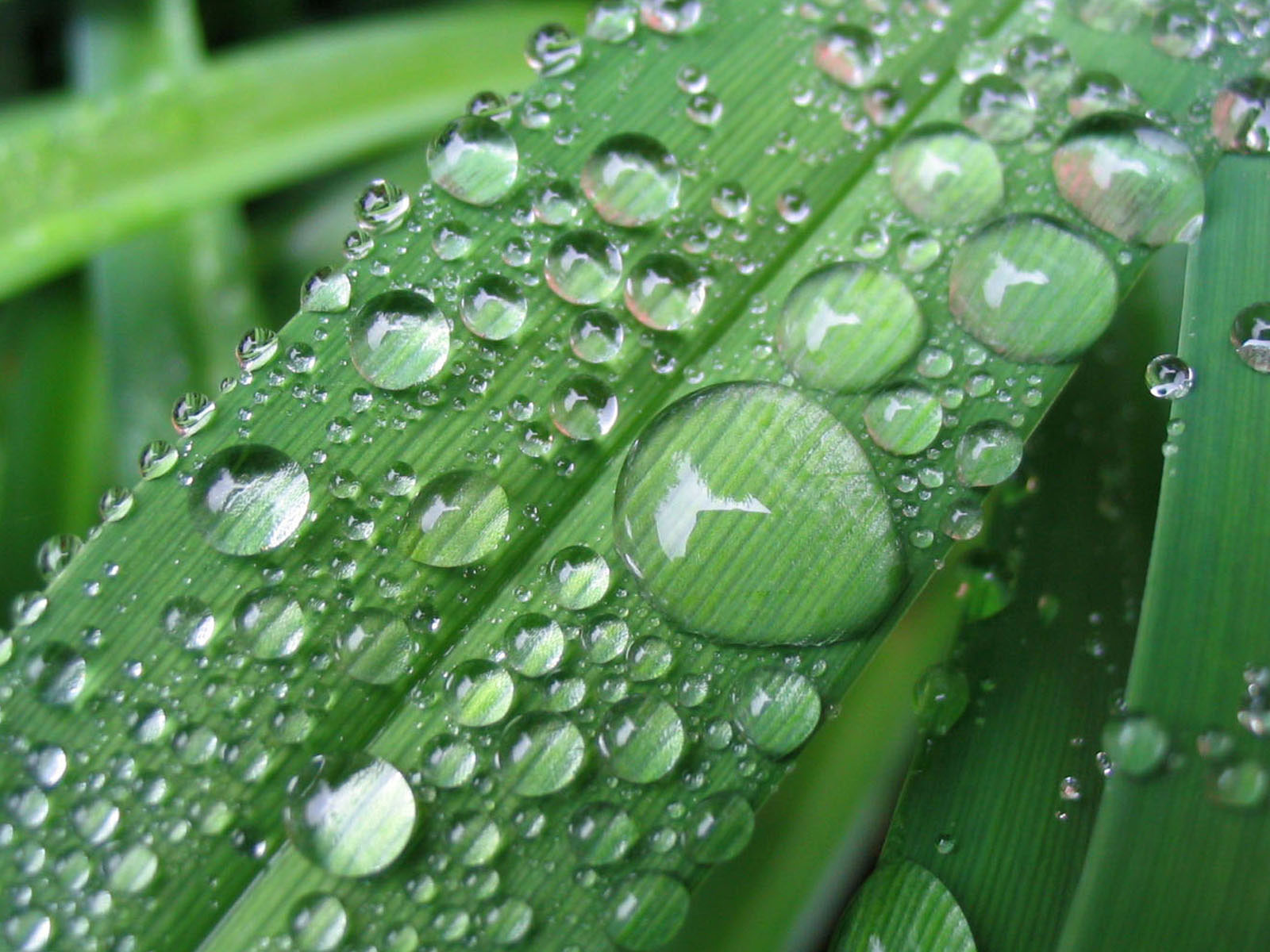 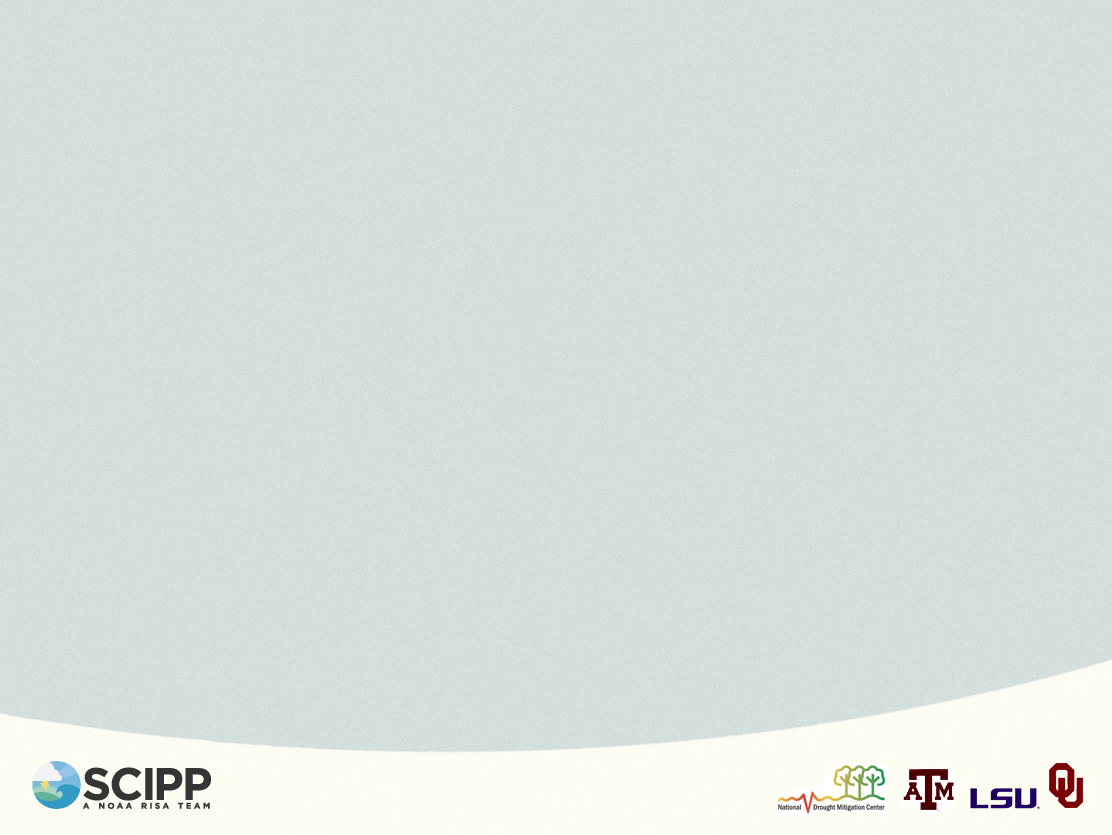 Wind

Air in motion relative to Earth’s surface.

Wind results from pressure differences 
and always blows from areas of high 
pressure to areas of low pressure.

Surface wind is measured with an 
anemometer on weather stations at the 
standard height of 10 meters.
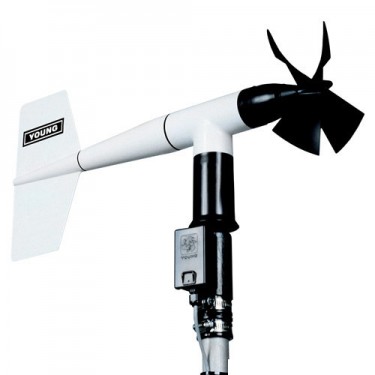 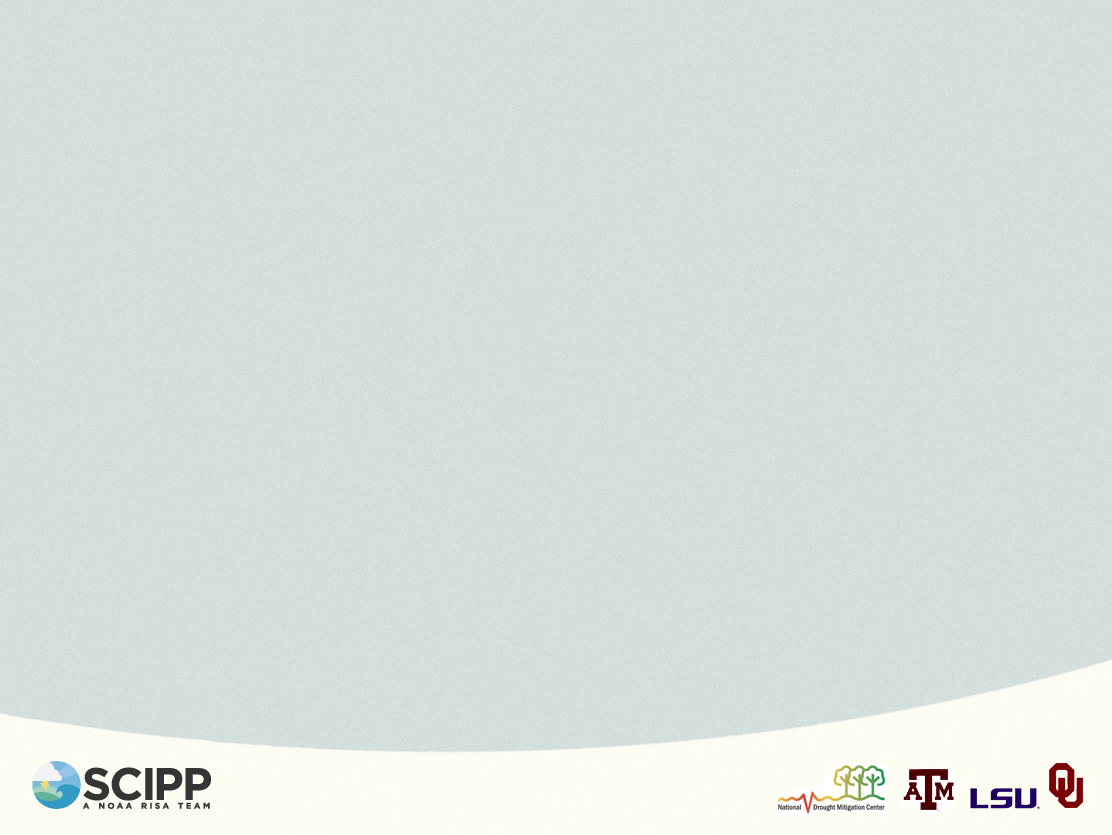 Solar radiation

Incoming shortwave radiation from the sun, 
either direct from the sun or reflected off the 
surface. 

Solar radiation is needed to calculate energy 
Balance.

Solar radiation is measured with a pyranometer.

Longwave radiation emitted by Earth is measured with a pyrgeometer.
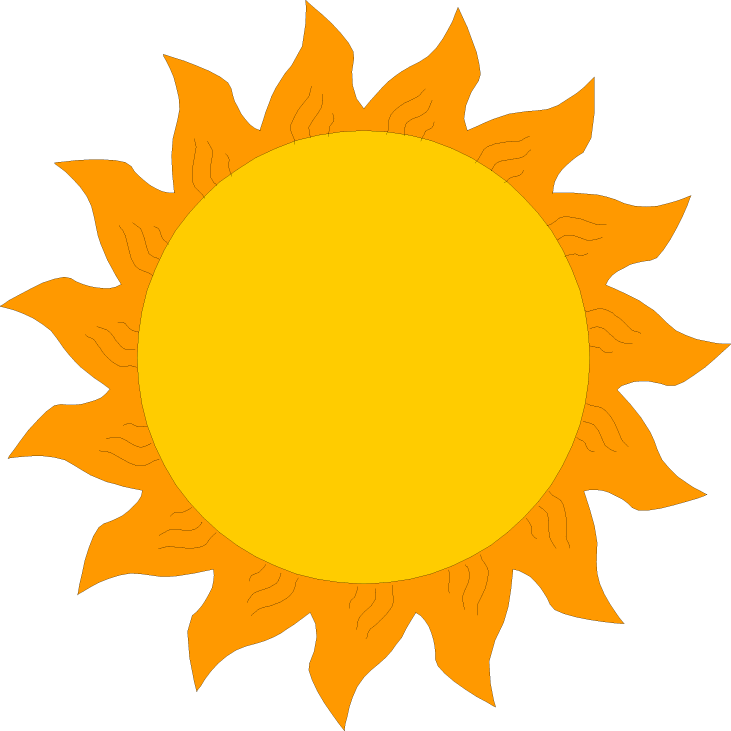 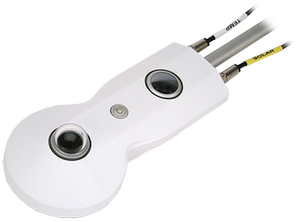 Campbell Scientific 
Net Radiometer
[Speaker Notes: The instrument in th.e image is a net radiometer, which has both sensors to measure longwave and shortwave radiation]
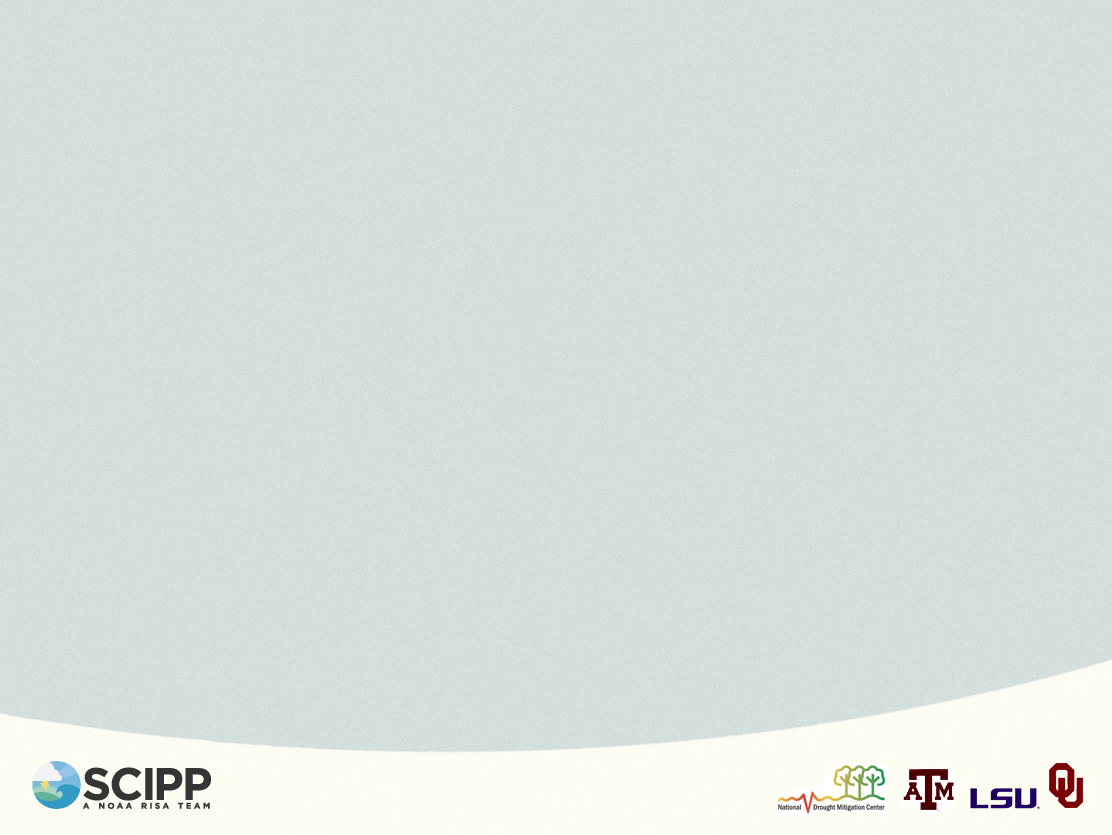 The Water Cycle
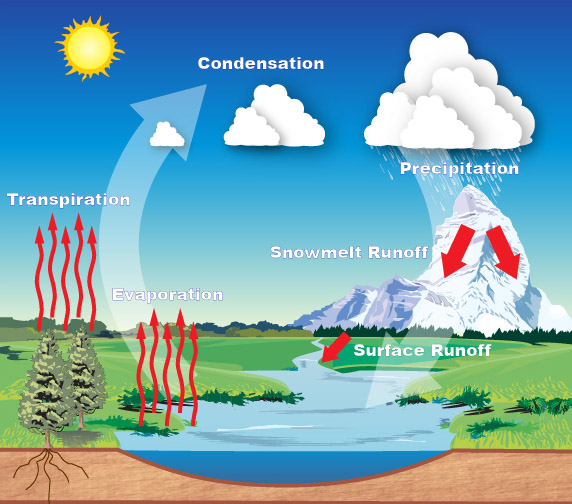 Source: NOAA National Weather Service JetStream
[Speaker Notes: Here’s a look at the basic water cycle.
Evaporation from the surface, Condensation into clouds, Rain or snow Precipitation, and Runoff are the basic steps]
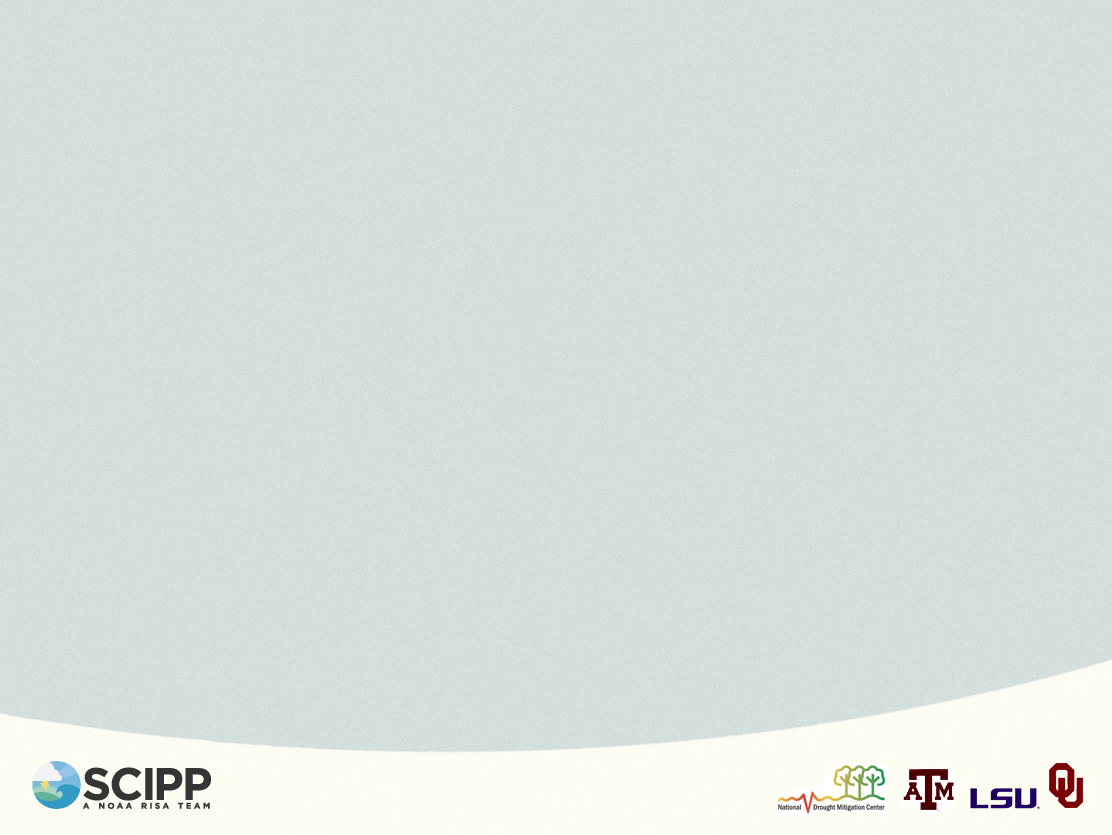 Water as a Liquid, Solid and Gas

Evaporation- the process by which liquid is transformed into a gas, which uses heat and cools the surrounding area

Condensation- the process by which a gas becomes a liquid, which releases heat and warms the surrounding area 

Freezing- the process by which a liquid is transformed into a solid, which releases heat

Melting- the process by which a solid is transformed into a liquid, which uses heat

Sublimation- the process by which a solid directly changes into a gas, which uses heat (e.g. dry ice)

Deposition- the process by which water vapor changes directly to a solid  (e.g. hoar frost)
[Speaker Notes: Here’s reminder about the different phases of water…]
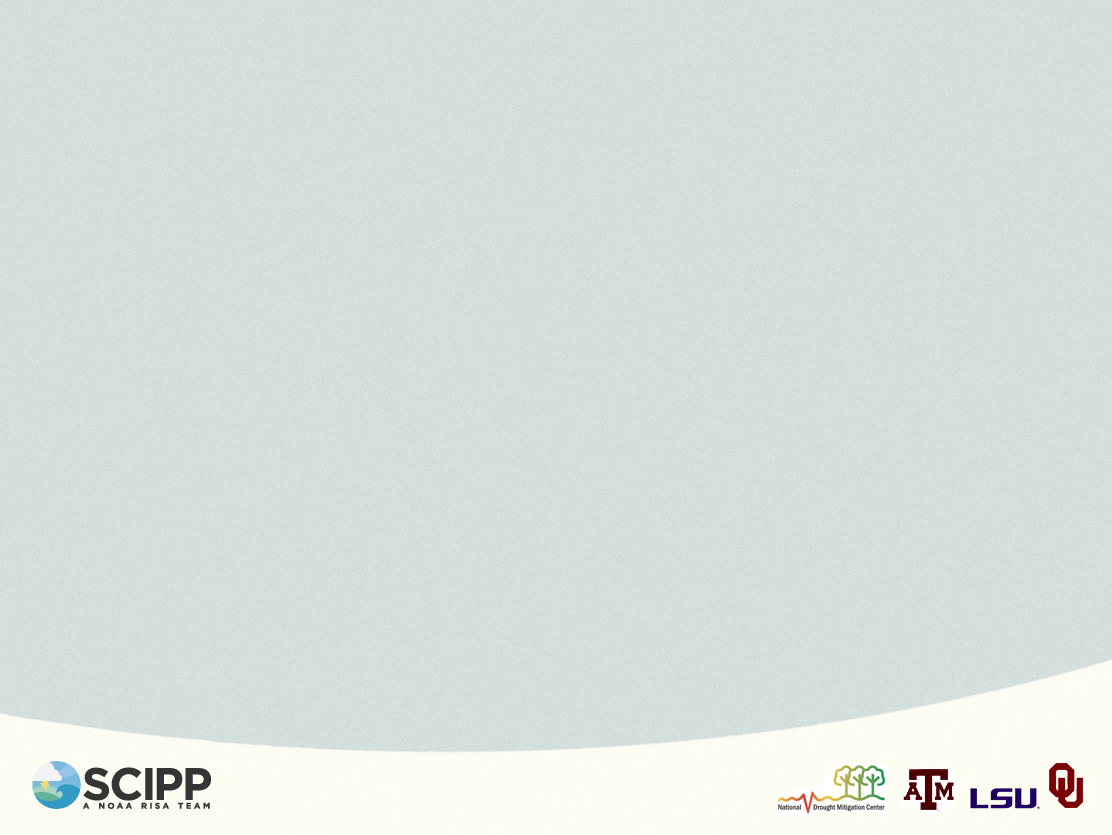 Bigger Picture- The Hydrologic Cycle
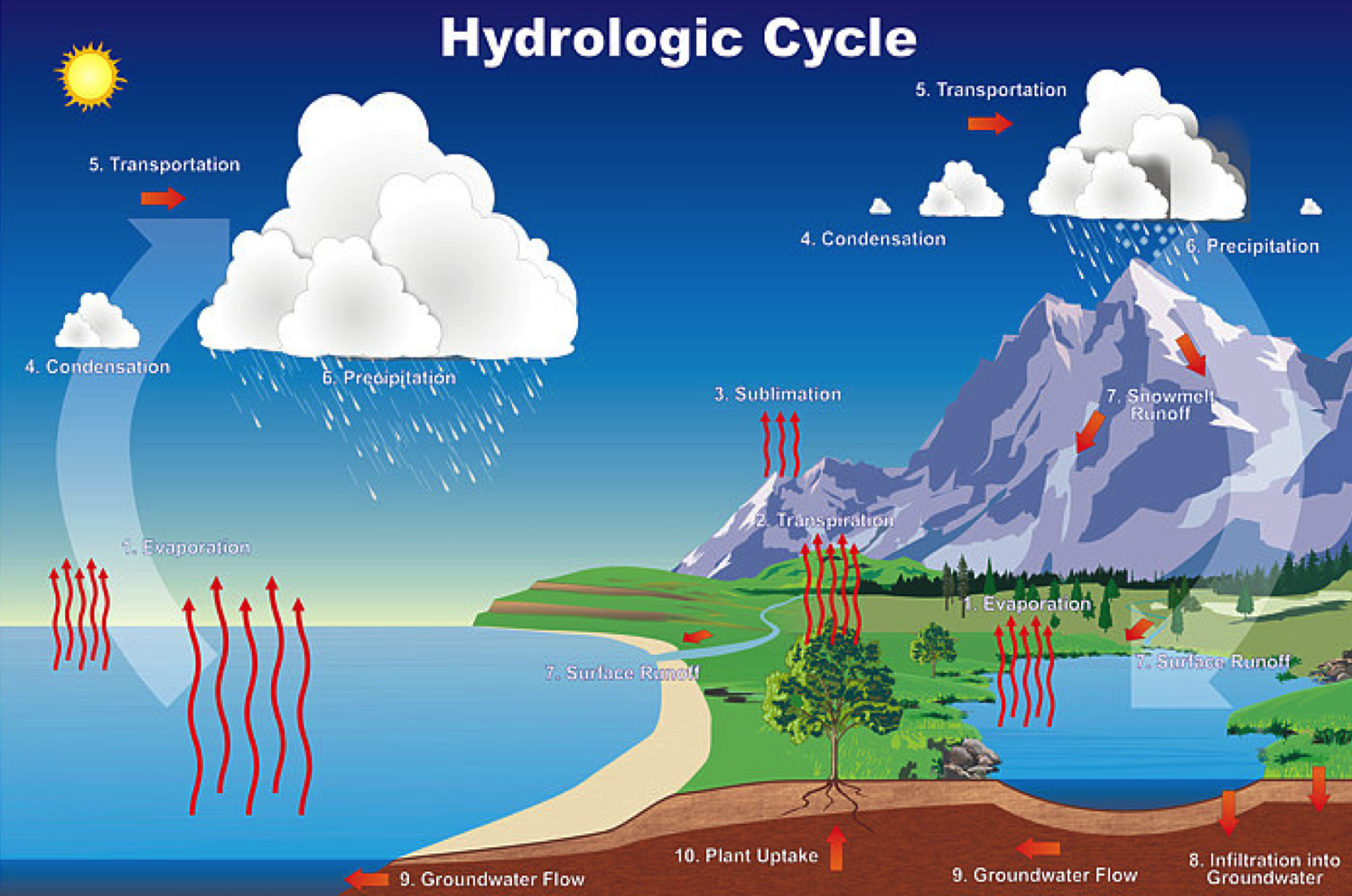 Source: NOAA National Weather Service JetStream
[Speaker Notes: Here is a more detailed water cycle, the hydrologic cycle (see next slide for definitions).]
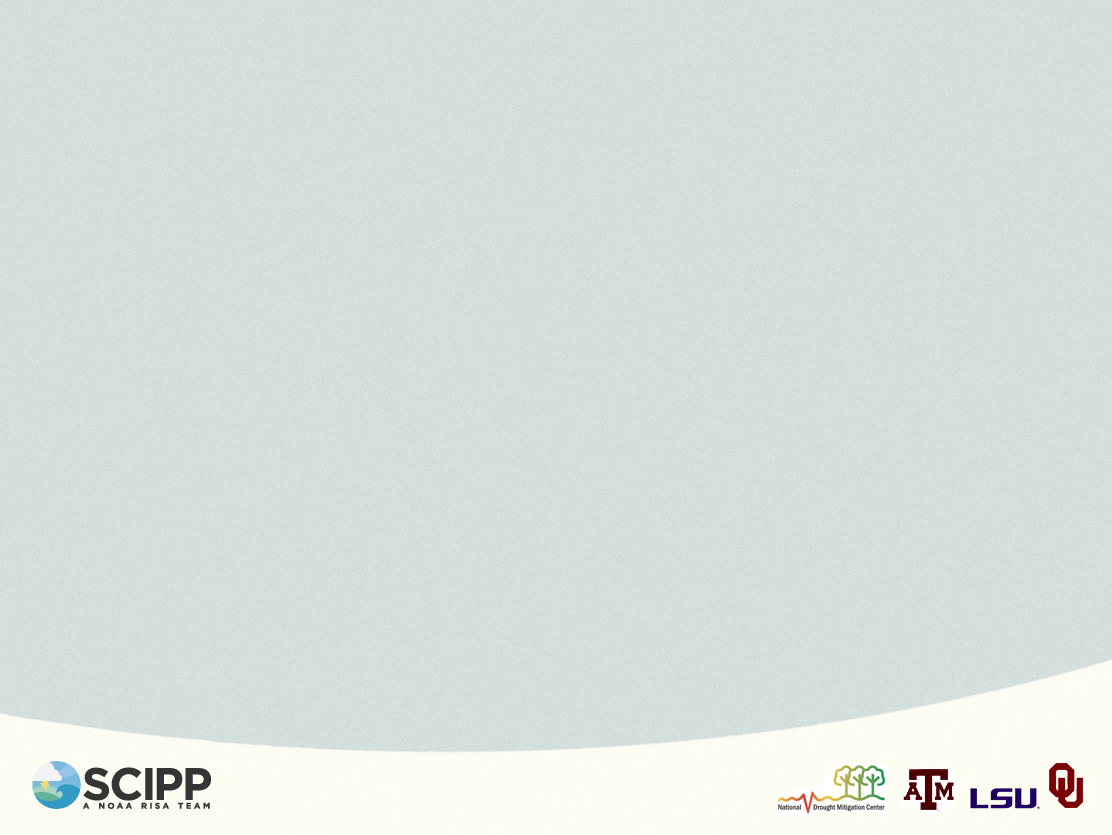 Bigger Picture- The Hydrologic Cycle

Transpiration- the evaporation of water by plants

Transportation- the movement of water vapor and clouds through the atmosphere

Infiltration- the movement of water into the ground and percolation is the movement through soil and rock

Surface flow and groundwater flow runoff- surface flow is the water transport into streams, lakes rivers, and into the ocean; groundwater flow is the transport of water underground 

Plant uptake- water taken from the ground by plants
[Speaker Notes: (Including this slide for reference. All info can be presented during the previous slide with the diagram.)]